The Measurement of Personality
OBJECTIVE MEASURES OF PERSONALITY
Global Measures – MMPI (Minnesota Multiphasic Personality Inventory)
Specific Measures – Locus of Control
PROJECTIVE MEASURES OF PERSONALITY
EXAMPLES:
Rorschach Test, Thematic Apperception Test (TAT)
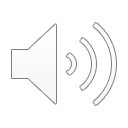 The Rorschach Test
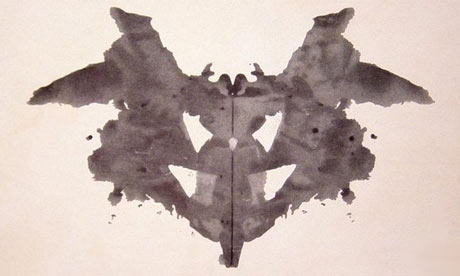 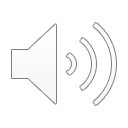 The Rorschach Test
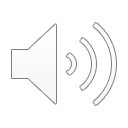 The Rorschach Test
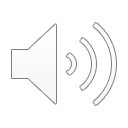 The Rorschach Test
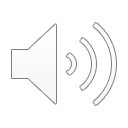 Thematic Apperception Test (TAT)
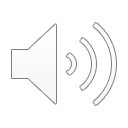 Thematic Apperception Test (TAT)
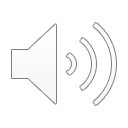 Thematic Apperception Test (TAT)
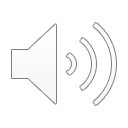 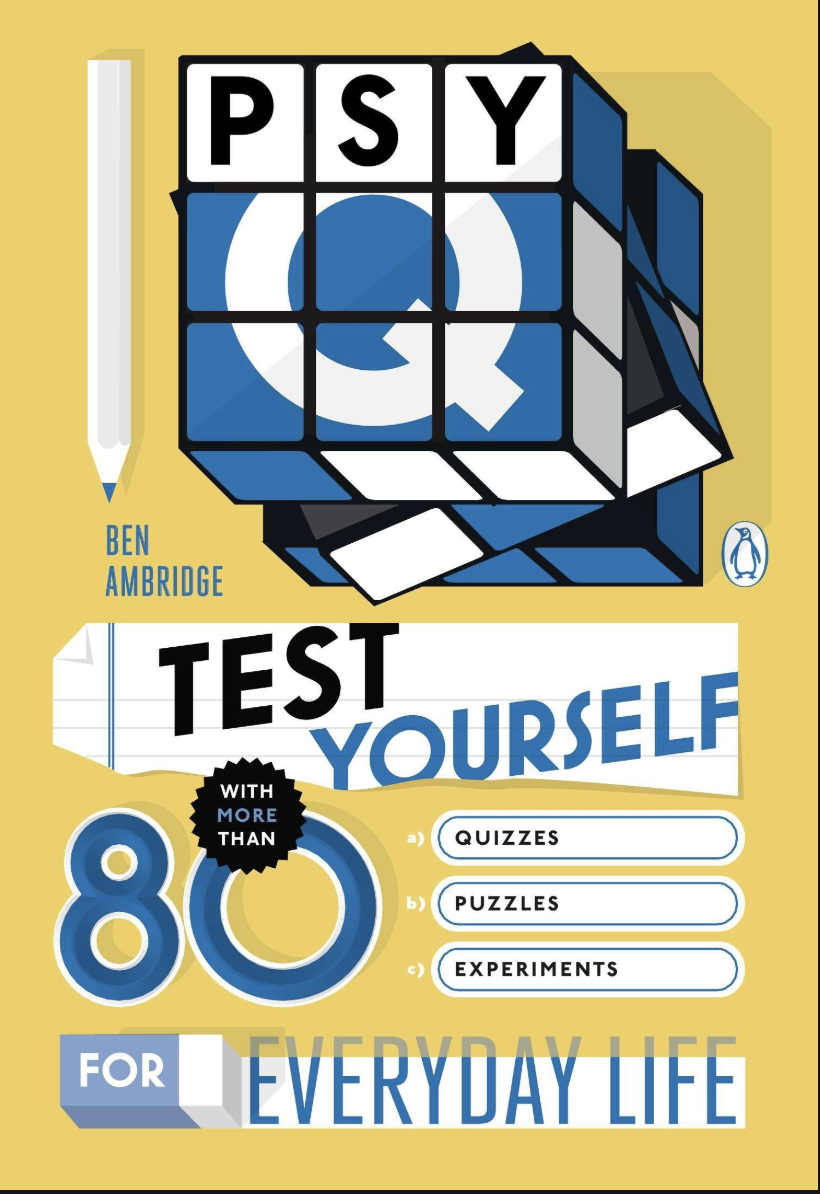 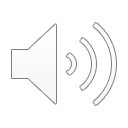 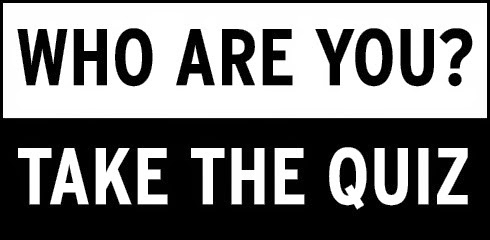 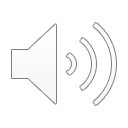